GEOS 28600
The science of landscapes:
Earth & Planetary Surface Processes
http://geosci.uchicago.edu/~kite/geos28600_2019/
Lecture 8
Monday 11 Feb 2019

Fluvial sediment transport, continued
Logistics
Homework 3 is due now
Lab tomorrow 11a-noon, Hinds 440 
Homework 4 will be issued tonight
Fluvial sediment transport: introduction
TURBULENT VELOCITY PROFILES, INITIATION OF MOTION

BEDLOAD, RIVER GEOMETRY
Key points from “Introduction tofluvial sediment transport”:
“Law of the wall” – how to calculate river discharge from elementary measurements (bed grain size and river depth).

Critical Shields stress
Differences between gravel-bed vs. sand-bed rivers
Discharge-width scaling
Fluvial sediment transport: introduction
TURBULENT VELOCITY PROFILES, INITIATION OF MOTION

BEDLOAD, RIVER GEOMETRY
Hydraulics and sediment transport in rivers:
1) Relate flow to frictional resistance so can relate discharge to hydraulic geometry.
2) Calculate the boundary shear stress.
Simplified geometry: average over a reach (12-15 channel widths).
			            we can assume accelerations are zero.
				   this assumption is better for flood flow (when most of the erosion occurs).
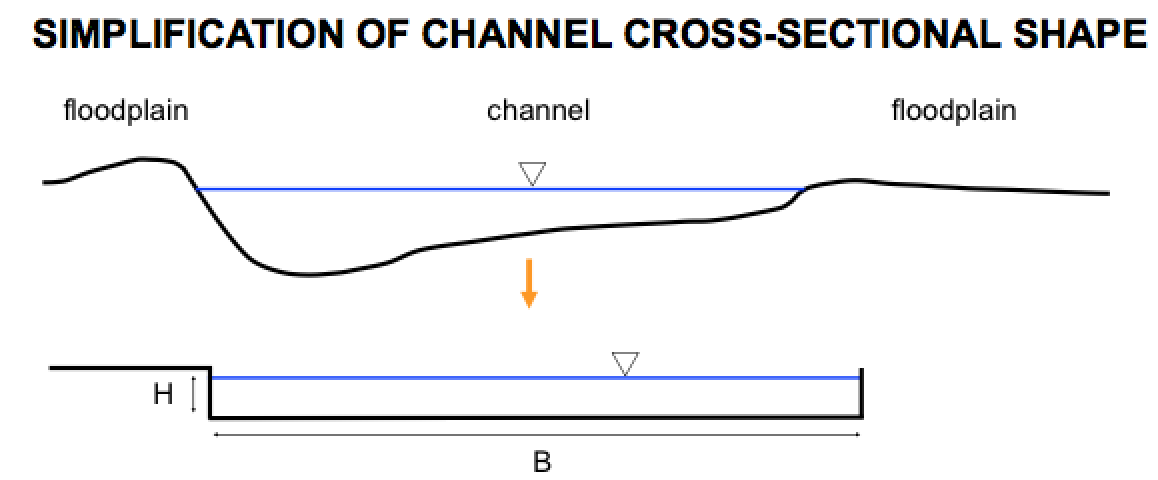 riffle
pool
pool
riffle
Parker Morphodynamics e-book
The assumption of no acceleration requires that gravity(resolved downslope) balances bed friction.
τzx = ρgh sinθ
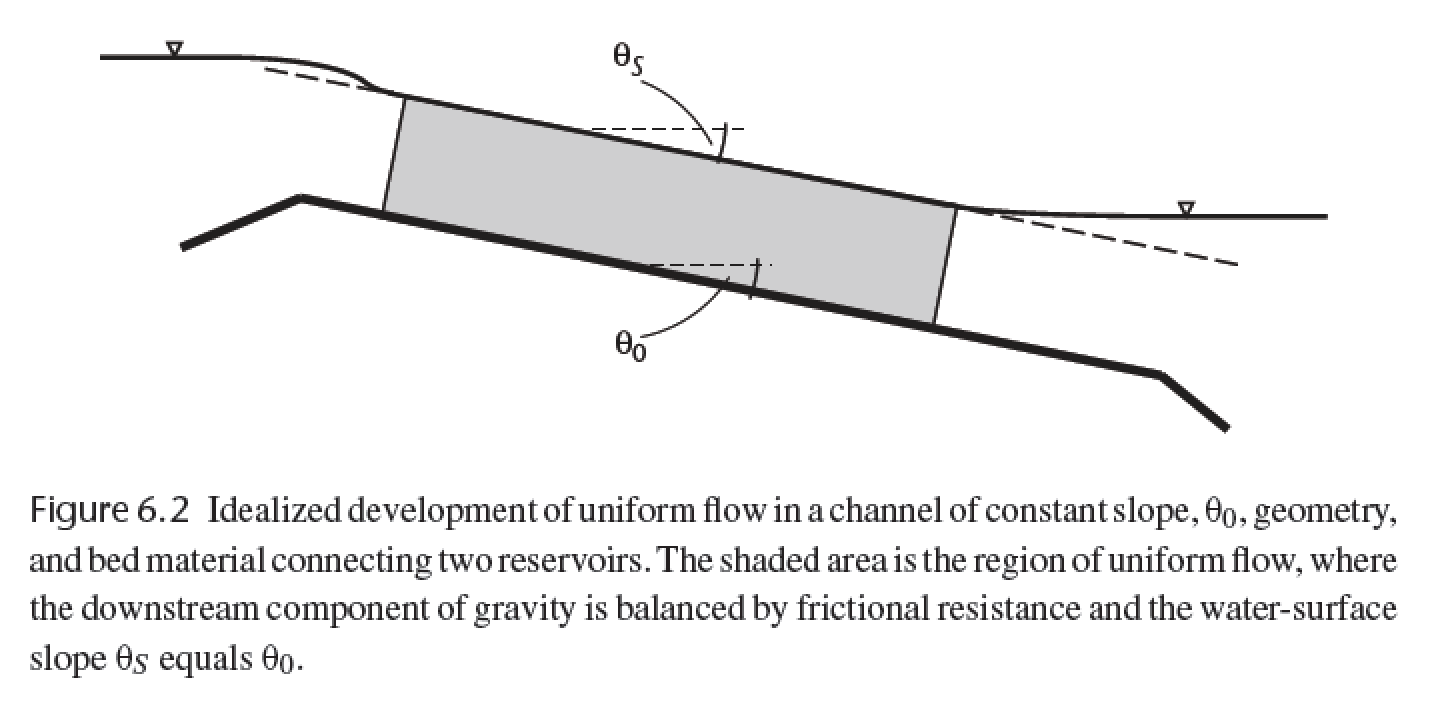 averaging over 15-20 channel widths
forces the water slope to ~ parallel the
basal slope
Dingman, chapter 6
Basal shear stress, frictional resistance, and hydraulic radius
1
z/h
0
τb
0
At low slope (S, water surface rise/run), θ ~ tan θ ~ sin θ
τzx = ρgh sinθ
τb = ρgh S
Frictional resistance:
Boundary stress  = ρgh sinθ L w
Frictional resistance = τb L (w + 2 h)

ρgh sinθ L w = τb L (w + 2 h)

τb = ρgh ( w / (w + 2 h ) ) sinθ 

Define hydraulic radius, R = hw / (w + 2 h)
 τb = ρgR sinθ
h
w
L
In very wide channels, R  h (w >> h)
Law of the wall:
Glaciers ( Re << 1):
Rivers ( Re >> 10, and fully turbulent):
τzx = ρ KT (du/dz)
τzx = μ(T,σ) (du/dz)
eddy viscosity, “diffuses” velocity
Properties of turbulence:
Irregularity
Diffusivity
Vorticity
Dissipation
From empirical & theoretical studies:
KT = (k z )2 (du/dz)
(where k = 0.39-0.4 = von Karman’s constant)
 τB = ρ(k z)2 (du/dz)2
 (τB  /ρ )1/2 = k z (du / dz) = u* = “shear velocity”
Memorize this.
 (ρ g h S /ρ )1/2 =  u* = ( g h S )1/2
Now u* = k z (du / dz)
Separate variables: du = (u* / k z ) dz
Integrate: u = (u*/k) (ln z + c).    For convenience, set c = -ln(z0)
Then, u = (u*/k) ln (z/z0)
“law of the wall”
(explained on next slide)
when z = z0, u = 0 m/s.
Calculating river discharge, Q (m3s-1), from elementary
observations (bed grain size and river depth).
u = (u*/k) ln (z/z0)
“law of the wall”
z0 is a length scale for grain roughness
varies with the size of the bedload. In this class, use
z0 = 0.12 D84, where D84 is the 84th
percentile size in a pebble-count (100th
percentile is the biggest).
brackets denote vertical 
average
Q = <u> w h
h
<u> =      u(z) dz    (1/(h-z0))
z0
<u> = (u*/k) (z0 + h ( ln( h / z0 ) – 1 ) ) (1/ (h - z0))
h >> z0:
Extending the law of the wall
throughout the entire depth of
the flow is a rough
approximation – do not use
this for civil-engineering
applications. This approach
does not work at all when
depth  clast grainsize.
<u> = (u*/k)   ( ln( h / z0 ) – 1 )
<u> = (u*/k) ln ( h / e z0) 

<u> = (u*/k) ln (0.368 h / z0)
typically rounded to 0.4
Drag coefficient for bed particles:
 τB = ρgRS =  CD ρ <u>2 / 2
<u> = ( 2g R S / CD )1/2
( 2g / CD )1/2 = C = Chezy coefficient
Chezy equation (1769)
<u> = C ( R S )1/2
<u> = ( 8 g / f )1/2 ( R S )1/2
f = Darcy-Weisbach friction factor
<u> = R2/3 S1/2 n-1
n = Manning roughness coefficient
3 alternative methods
Most used, because lots of investment in measuring n for different objects
0.025 < n < 0.03 ----- Clean, straight rivers (no debris or wood in channel) 
0.033 < n < 0.03 ----- Winding rivers with pools and riffles
0.075 < n < 0.15 ----- Weedy, winding and overgrown rivers
n = 0.031(D84)1/6 ---- Straight, gravelled rivers
In sand-bedded rivers (e.g. Mississippi), form drag due to sand dunes is important.

In very steep streams, supercritical flow may occur:
supercritical flow
Fr # = <u>/(gh)1/2 > 1
Froude number
Getting from water flow to sediment flux
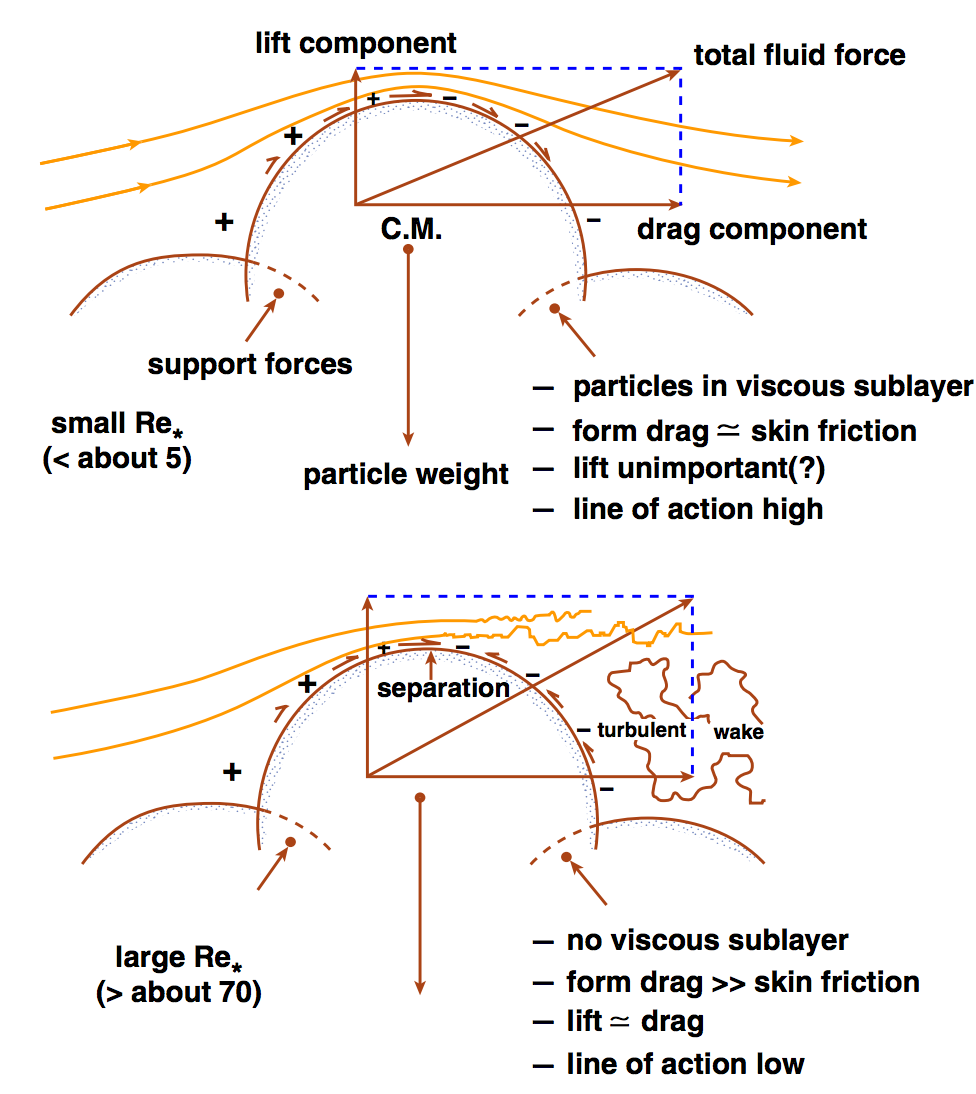 John Southard
Sediment transport in rivers:
(Shields number)
FL
FD
At the initiation of grain motion,

FD = ( F’g – FL ) tan Φ

 FD/F’g =
Φ
tan Φ
1 + (FL/FD) tan Φ
≈ 	     τc D2
(ρs – ρ)gD3
F’g (submerged weight)
= 	       τc		=    τ*
(ρs – ρ)gD
Shields number (“drag/weight ratio”)
Is there a representative particle size for the bedload as a whole?
Yes: it’s D50.
FL
Equal mobility hypothesis
FD
“Hiding” effect 
small particles
don’t move significantly
before the D50 moves.
Φ
Φ
D/D50
Trade-off between size and embeddedness
F’g (submerged weight)
Significant controversy over validity of equal mobility hypothesis in the late ’80s – early ’90s.
Parameterise using
τ* = B(D/D50)α
α = -1 would indicate perfect equal mobility (no sorting by grain size with downstream distance)
α = -0.9 found from flume experiments (permitting long-distance sorting by grain size).
τ*c50 ~ 0.04, from experiments (0.045-0.047 for gravel, 0.03 for sand)
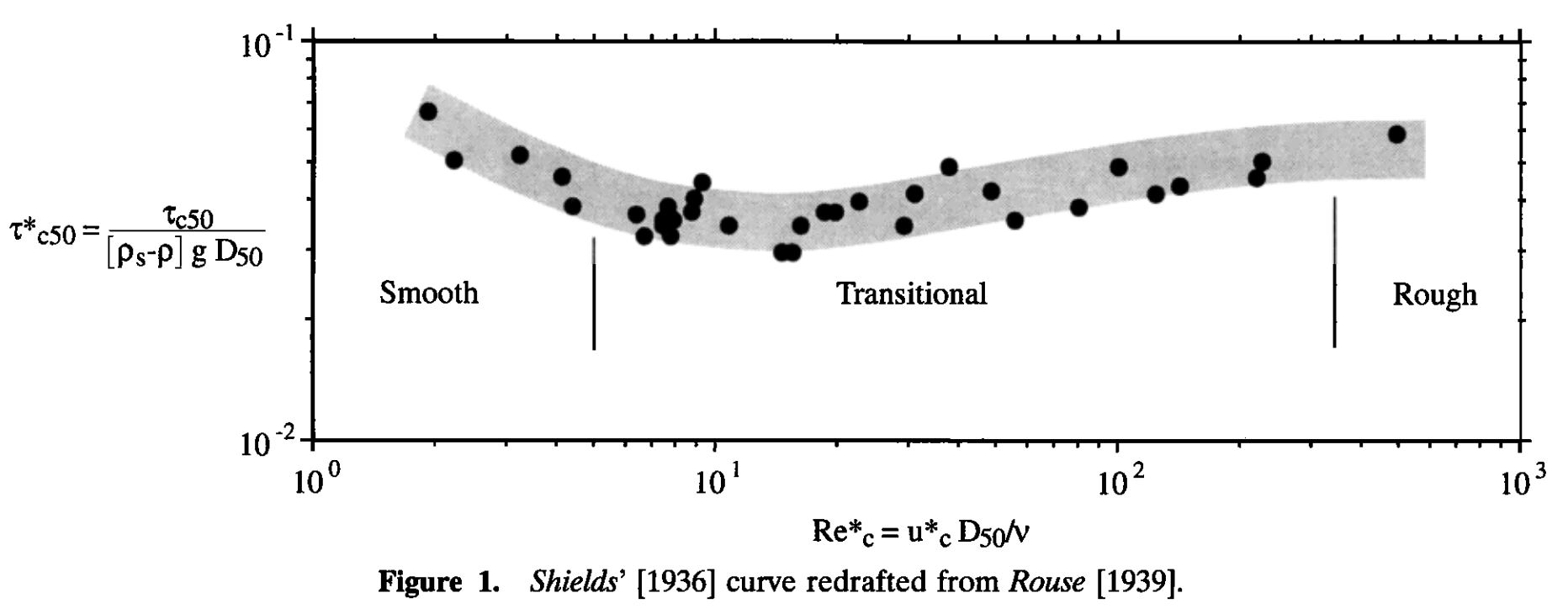 1936:
Hydraulically rough:
viscous sublayer is a thin
skin around the particles.
sand
gravel
Re* = “Reynolds roughness number”
1999:
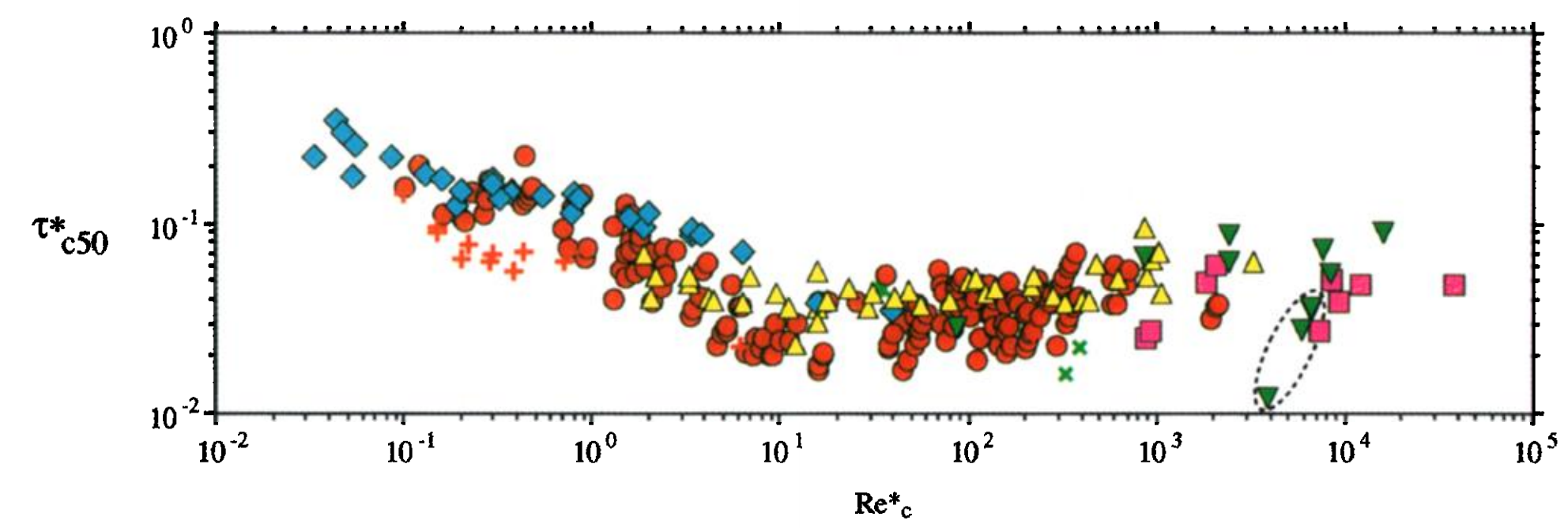 Theory has approximately
reproduced some parts
of this curve.

Causes of scatter:
(1) differing definitions of
initiation of motion (most important).
(2) slope-dependence?
(Lamb et al. JGR 2008)
Buffington & Montgomery, Water Resources Research, 1999
Fluvial sediment transport: introduction
REVIEW OF REQUIRED READING (SCHOOF & HEWITT 2013)

TURBULENT VELOCITY PROFILES, INITIATION OF MOTION

BEDLOAD, RIVER GEOMETRY
Consequences of increasing shear stress: gravel-bed vs. sand-bed rivers
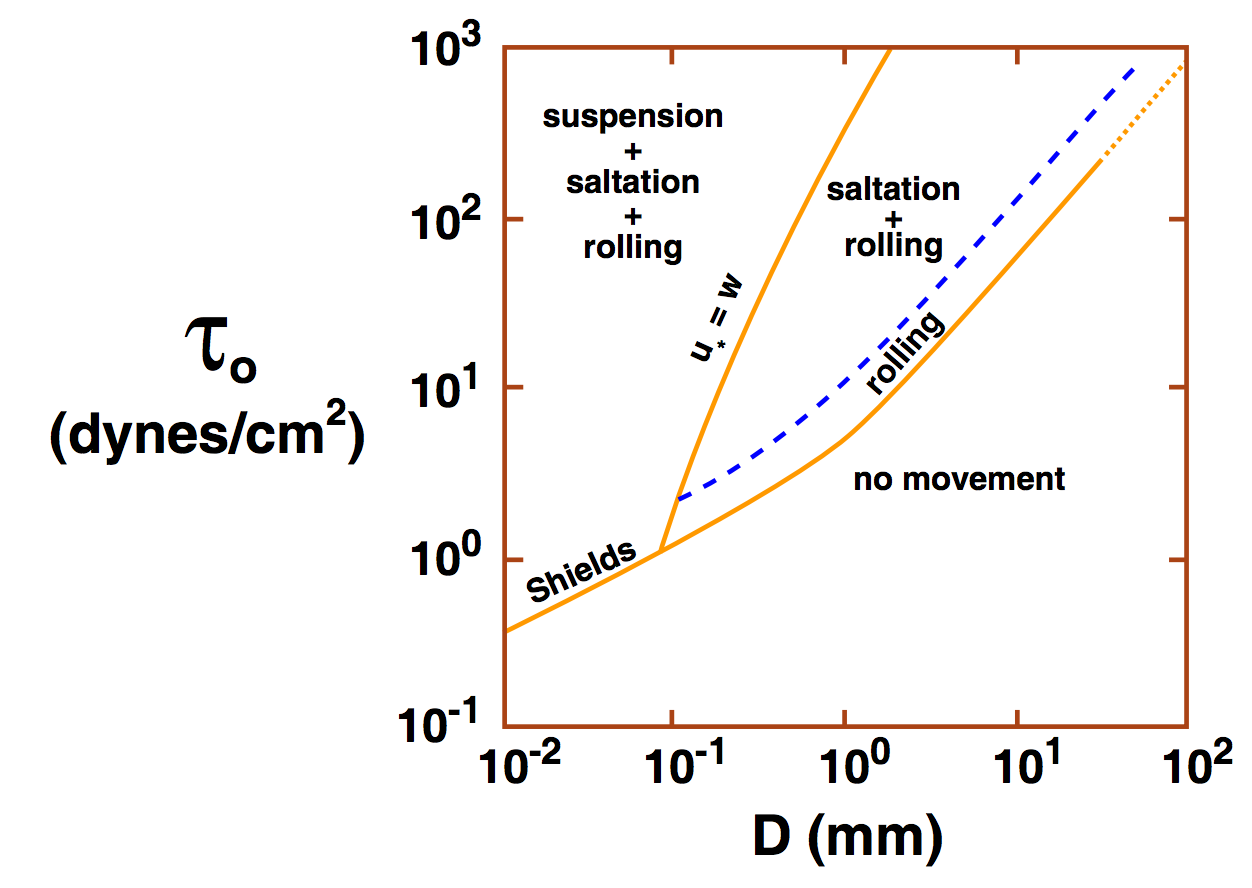 Suspension: characteristic velocity for
turbulent fluctuations (u*) exceeds
settling velocity (ratio is ~Rouse number).

Typical transport distance
100m/yr in gravel-bedded bedload
Sand: km/day
John Southard
(Experimentally, u* is approximately
equal to rms 
fluctuations in vertical
turbulent velocity)
Empirically, rivers are either gravel-bedded or sand-bedded (little in between)
The cause is unsettled: e.g. Jerolmack & Brzinski Geology 2010 vs. Lamb & Venditti GRL 2016
Bedload transport
(Most common:)
Meyer-Peter Muller
Many alternatives, e.g.
Yalin
Einstein
Discrete element modeling
qbl = kb(τb – τc)3/2
there is no theory for washload:
it is entirely controlled by upstream supply
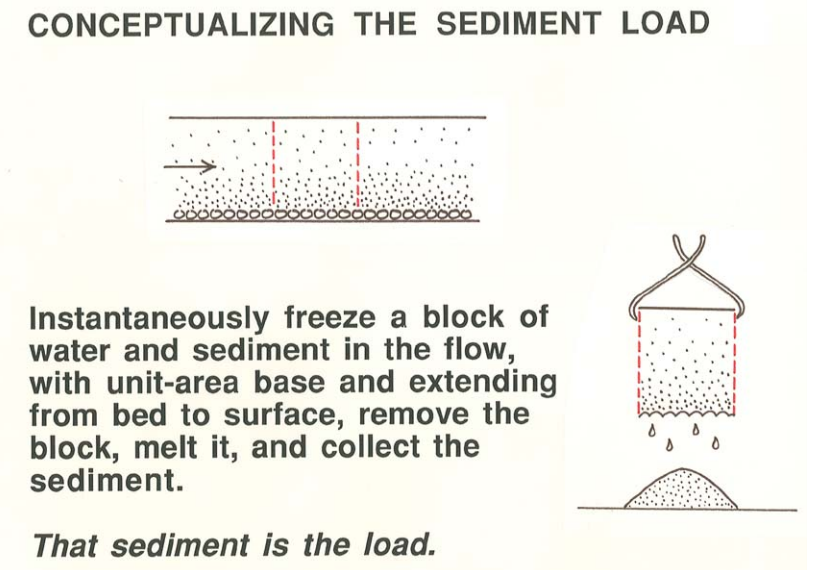 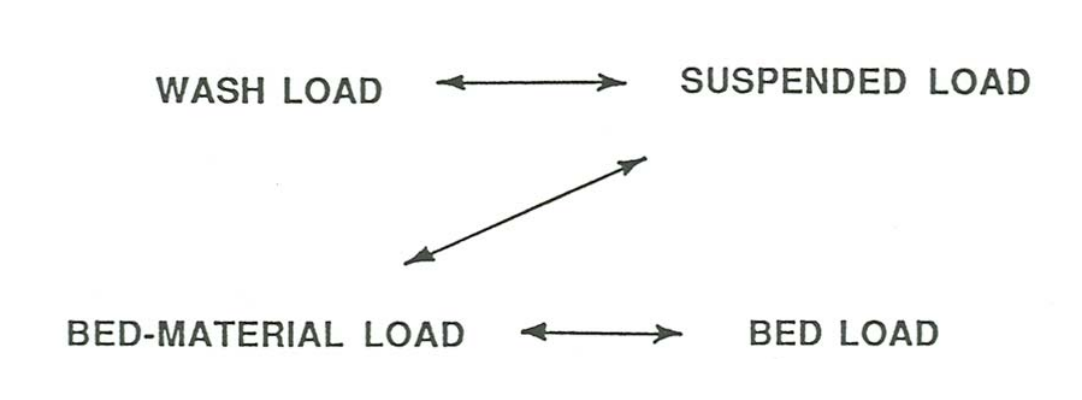 John Southard
River channel morphology and dynamics
“Rivers are the authors of their own geometry” (L. Leopold)
And of their own bed grain-size distribution.
Rivers have well-defined banks.
Bankfull discharge 5-7 days per year; floodplains inundated every 1-2 years.
Regular geometry also applicable to canyon rivers.
Width scales as Q0.5
River beds are (usually) not flat.
Plane beds are uncommon. Bars and pools, spacing = 5.4x width.
Rivers meander.
Wavelength ~ 11x channel width.
River profiles are concave-up.
Grainsize also decreases downstream.
Slope, grain size, and transport mechanism: strongly correlated
z
>20%; colluvial
8-20%
boulder
cascade
(periodically
swept by
debris
flows)
3-8%
step-pool
gravel
bedload
0.1-3%
bar-pool
gravel
bedload
<0.1%
bar-pool
sand
bedload & suspension
rocks may be
abraded in place;
fine sediment bypasses boulders
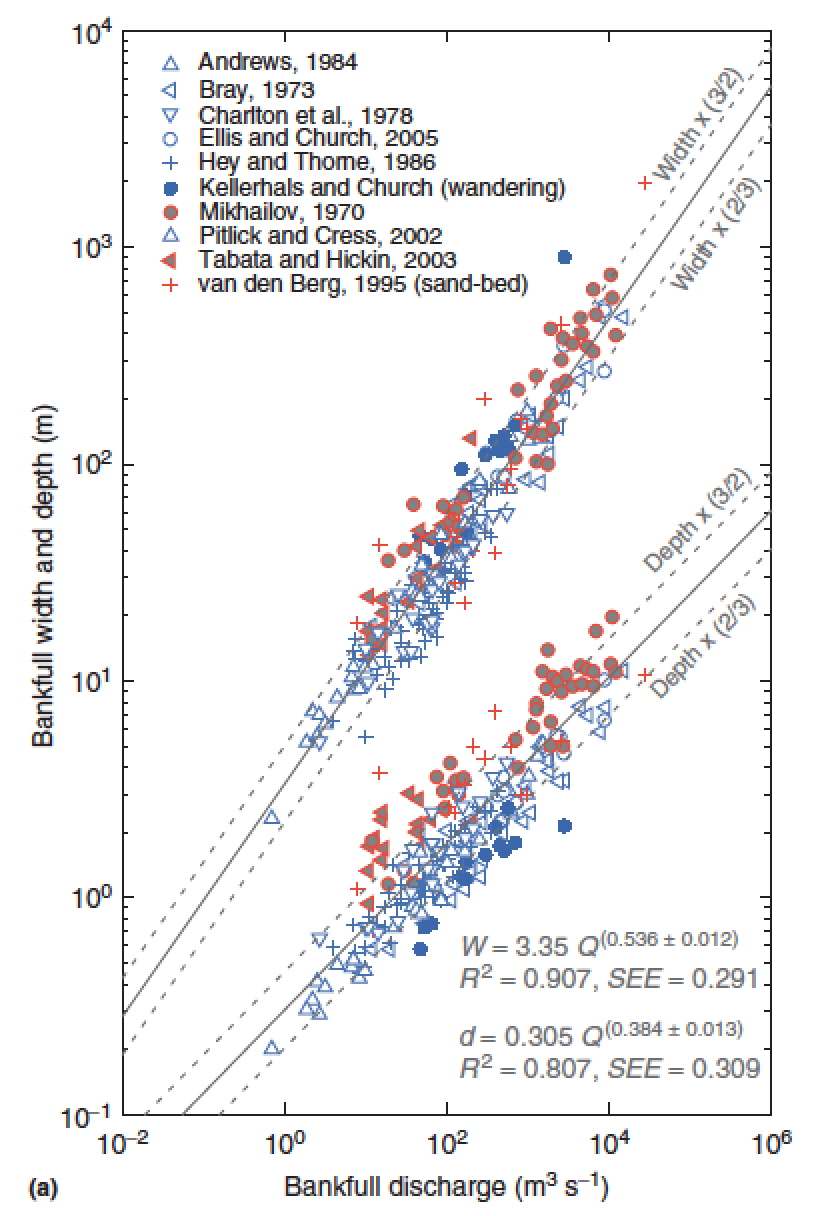 What sets width?
Q = wd<u>

w = aQb

d = cQf

<u> = kQm
b+f+m = 1
Comparing
different points
downstream
b = 0.5
m = 0.1
f = 0.4
Eaton, Treatise on
Geomorphology, 2013
What sets width? Three approaches to this unsolved question:
(1) Posit empirical relationships between hydraulics, sediment supply, and form (Parker et al. 2008 in suggested reading; Ikeda et al. 1988 Water Resources Research).
(2) Extremal hypotheses; posit an optimum channel, minimizing energy (Examples: minimum streampower per unit length; maximum friction; maximum sediment transport rate; minimum total streampower; minimize Froude number)
(3) What is the actual mechanism? What controls what sediment does, how high the bank is, & c.?
Key points from “Introduction to fluvial sediment transport”
Law of the wall – how to calculate river discharge from elementary measurements (bed grain size and river depth).
Critical Shields stress
Differences between gravel-bed vs. sand-bed rivers
Discharge-width scaling